French Y4 Stage 2 Spring 1: Family
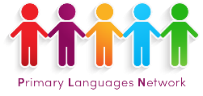 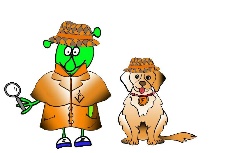 Language Detectives’ Memory Bank of Family
Noun Bank
Le papa      -the dad
Le frère – the brother
Le bébé – the baby
Le grand- père – the grandad
La maman  - the mum
La soeur – the sister
La grand-mère- the grandma
La famille– the family
Sound spelling
 
“uis”

“ille”

“é”
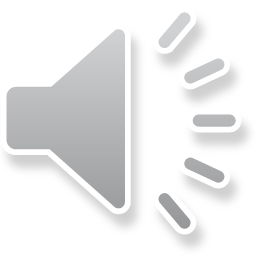 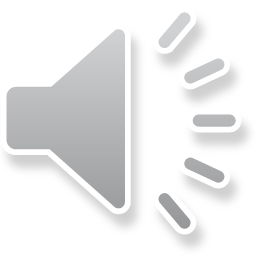 Grammar
There are two words for “the” in French with singular nouns.
These words are “le” and “la”
Question and Answer Bank
Qui es- tu? – Who are you?
Je suis ….. – I am …..
French Y4 Stage 2 Spring 1: Parts of face
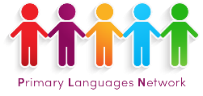 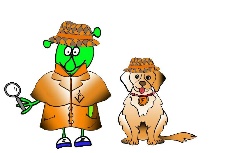 Language Detectives’ Memory Bank of “parts of the face”.
Noun Bank
Le nez – the nose
La bouche- the mouth
La tête- the head
Les cheveux- the hair
Les yeux – the eyes
Les oreilles- the ears
Grammar
There are two words for “the” in French with singular  nouns (le and la)
There is only one word for “the” with French plural nouns and this is “les”.
Sound spelling
sont
ez
che
eux
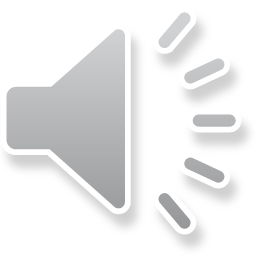 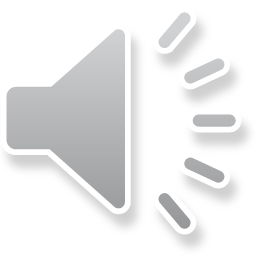 Question and Answer Bank
 De quelle couleur est ….? – What colour is …?
De quelle couleur sont….?  What colour are….?
La bouche est ….   - The mouth is…… 
Les oreilles sont ….. The ears are…..
Fact Bank
In English hair is a singular noun and in French “hair”  is a plural noun (les cheveux).